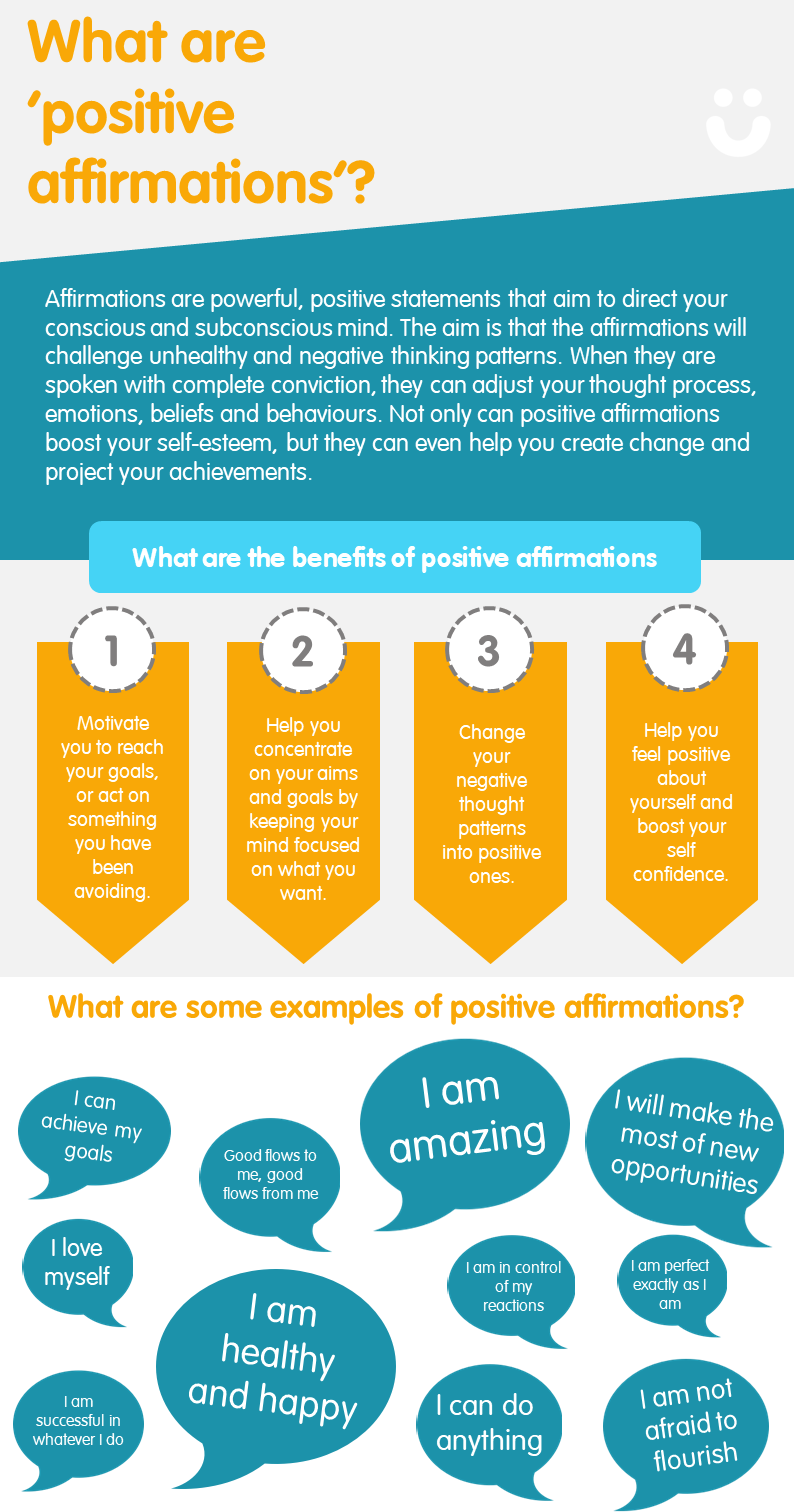 -- URL HERE --